POETRY:REVIEW GAME
What type of poem is this?
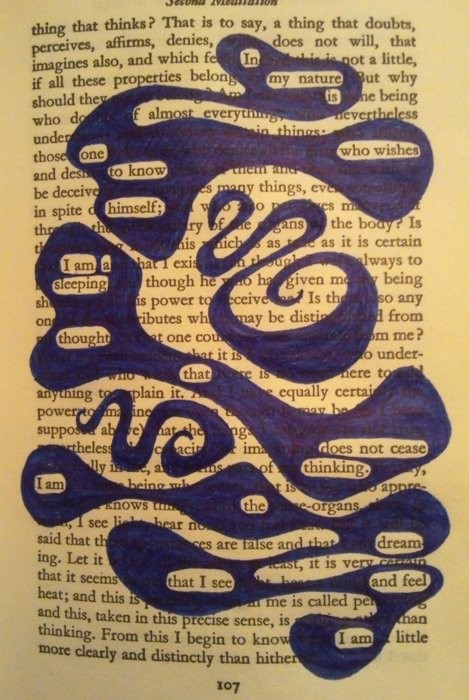 Answer:Blackout Poem
What type of poem is this?
As the wind does blow
Across the trees, I see the
Buds blooming in May
Answer:Haiku
What type of poem is this?
Day 
Bright, sunny, 
Laughing, playing, doing, 
Up in the east, down in the west—
 Talking, resting, sleeping, 
Quiet, dark,
 Night
Answer:Diamante Poem
What type of poem is this?
Puppy
Ornery, naughty
Growling, jumping, chewing,
A playful bundle of trouble
Boxer
Answer:Cinquain Poem
What type of poem is this?
My mistress' eyes are nothing like the sun;Coral is far more red, than her lips red:If snow be white, why then her breasts are dun;If hairs be wires, black wires grow on her head.I have seen roses damasked, red and white,But no such roses see I in her cheeks;And in some perfumes is there more delightThan in the breath that from my mistress reeks.I love to hear her speak, yet well I knowThat music hath a far more pleasing sound:I grant I never saw a goddess go, My mistress, when she walks, treads on the ground:   And yet by heaven, I think my love as rare,   As any she belied with false compare.
Answer:Shakespearean Sonnet
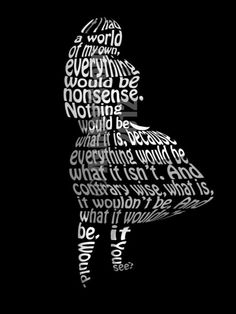 What type of poem is this?
Answer:Concrete Poem
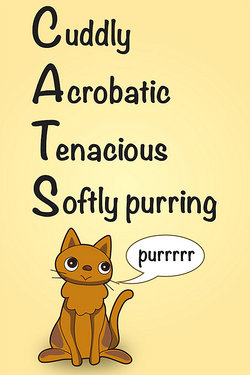 What type of poem is this?
Elizabeth it is in vain you say
"Love not" — thou sayest it in so sweet a way:
In vain those words from thee or L. E. L.
Zantippe's talents had enforced so well:
Ah! if that language from thy heart arise,
Breathe it less gently forth — and veil thine eyes.
Endymion, recollect, when Luna tried
To cure his love — was cured of all beside —
His folly — pride — and passion — for he died.
											--Edgar Allan Poe
Answer:Acrostic Poem
What type of poem is this?
Air raid shelters, damp and black
Bombs exploding, back to back
Children crying, adults too
“Down the cellar – after you”
Evacuees on the train
Farewells said in pouring rain
Gone to live in some strange place
Hoping for a friendly face…
Answer:Alphabet Poem
What are these lines called?
And yet by heaven, I think my love as rare,As any she belied with false compare.
Answer:Rhyming Couplet
What is this an example of?
My mistress' eyes are nothing like the sun;                  ACoral is far more red, than her lips red:                        BIf snow be white, why then her breasts are dun;          AIf hairs be wires, black wires grow on her head.          BI have seen roses damasked, red and white,               CBut no such roses see I in her cheeks;                        D And in some perfumes is there more delight                CThan in the breath that from my mistress reeks.          DI love to hear her speak, yet well I know                      EThat music hath a far more pleasing sound:                FI grant I never saw a goddess go,                                EMy mistress, when she walks, treads on the ground:  F      And yet by heaven, I think my love as rare,             G   As any she belied with false compare.                     G
Answer:External Rhyme Scheme
All Greece hates
The still eyes in the white face,
The luster as of olives
Where she stands, 
And the white hands.                       

All Greece reviles
The wan face when she smiles,
Hating it deeper still
When it grows wan and white, 
Remembering past enchantments           
And past ills. 

Greece sees unmoved, 
God’s daughter[1], born of love, 
The beauty of cool feet
And slenderest knees,                           
Could love indeed the maid, 
Only if she were laid, 
White ash amid funeral cypresses.
What is the MAIN lit. device used in this poem by H.D.?
[1] Helen was a mortal woman, but rumored to be a daughter of Zeus.  Her mother was Leda
Answer:Blason
All Greece hates
The still eyes in the white face,
The luster as of olives
Where she stands, 
And the white hands.                       

All Greece reviles
The wan face when she smiles,
Hating it deeper still
When it grows wan and white, 
Remembering past enchantments           
And past ills. 

Greece sees unmoved, 
God’s daughter[1], born of love, 
The beauty of cool feet
And slenderest knees,                           
Could love indeed the maid, 
Only if she were laid, 
White ash amid funeral cypresses.
What is the tone of this poem?
[1] Helen was a mortal woman, but rumored to be a daughter of Zeus.  Her mother was Leda
Answer:Disgusted; Negative
All Greece hates
The still eyes in the white face,
The luster as of olives
Where she stands, 
And the white hands.                       

All Greece reviles
The wan face when she smiles,
Hating it deeper still
When it grows wan and white, 
Remembering past enchantments           
And past ills. 

Greece sees unmoved, 
God’s daughter[1], born of love, 
The beauty of cool feet
And slenderest knees,                           
Could love indeed the maid, 
Only if she were laid, 
White ash amid funeral cypresses.
What is the mood of this poem?
[1] Helen was a mortal woman, but rumored to be a daughter of Zeus.  Her mother was Leda
Answer:Empathetic
All Greece hates
The still eyes in the white face,
The luster as of olives
Where she stands, 
And the white hands.                       

All Greece reviles
The wan face when she smiles,
Hating it deeper still
When it grows wan and white, 
Remembering past enchantments           
And past ills. 

Greece sees unmoved, 
God’s daughter[1], born of love, 
The beauty of cool feet
And slenderest knees,                           
Could love indeed the maid, 
Only if she were laid, 
White ash amid funeral cypresses.
Why does the rhyme scheme fall apart in this poem?
[1] Helen was a mortal woman, but rumored to be a daughter of Zeus.  Her mother was Leda
Answer:To show how torn up Greece is from her actions; to show her demise
All Greece hates
The still eyes in the white face,
The luster as of olives
Where she stands, 
And the white hands.                       

All Greece reviles
The wan face when she smiles,
Hating it deeper still
When it grows wan and white, 
Remembering past enchantments           
And past ills. 

Greece sees unmoved, 
God’s daughter[1], born of love, 
The beauty of cool feet
And slenderest knees,                           
Could love indeed the maid, 
Only if she were laid, 
White ash amid funeral cypresses.
What is ironic about this poem’s use of blason?
[1] Helen was a mortal woman, but rumored to be a daughter of Zeus.  Her mother was Leda
Answer:It’s used negatively; blason is typically used positively
All Greece hates
The still eyes in the white face,
The luster as of olives
Where she stands, 
And the white hands.                       

All Greece reviles
The wan face when she smiles,
Hating it deeper still
When it grows wan and white, 
Remembering past enchantments           
And past ills. 

Greece sees unmoved, 
God’s daughter[1], born of love, 
The beauty of cool feet
And slenderest knees,                           
Could love indeed the maid, 
Only if she were laid, 
White ash amid funeral cypresses.
What lit. device is used with the color white?
[1] Helen was a mortal woman, but rumored to be a daughter of Zeus.  Her mother was Leda
Answer:As a symbol (for death, in this case)
What is the MAIN lit. device used in this poem by Poe?
Helen, thy beauty is to me
Like those Nicéan barks [1] of yore,
That gently, o’er a perfumed sea,
The weary, way-worn wanderer [2] bore
To his own native shore.  
 
On desperate seas long wont to roam,
Thy hyacinth [3] hair, they classic face,
Thy Naiad[4] airs have brought me home
To the glory that was Greece
And the grandeur that was Rome.      

Lo, in yon brilliant window-niche
How statue-like I see thee stand,
The agate lamp within the hand. 
Ah, Psyche[5], from the regions which
Are Holy Land[6]!
[1] Greek Ships 
[2] This refers to Odysseus, a Greek hero who was thrown off-course on his travels home from the Trojan War by Poseidon. 
[3] Hyacinth is a type of curly-petaled flower
[4] Naiad means “nymph-like.”  Naiads were water spirits that were believed to have magical healing powers.
[5] Psyche was a beautiful woman who captured the heart of Eros the god of love.  In some versions of the myth, Psyche is the wife of Cupid. 
[6] Olympus
Answer:Extended Metaphor
What type of rhyme is used between line 2 and 4?
On desperate seas long wont to roam,
Thy hyacinth hair, they classic face,
Thy Naiad airs have brought me home
To the glory that was Greece
And the grandeur that was Rome.
Answer:Slant Rhyme
What is the tone in this poem?
Helen, thy beauty is to me
Like those Nicéan barks [1] of yore,
That gently, o’er a perfumed sea,
The weary, way-worn wanderer [2] bore
To his own native shore.  
 
On desperate seas long wont to roam,
Thy hyacinth [3] hair, they classic face,
Thy Naiad[4] airs have brought me home
To the glory that was Greece
And the grandeur that was Rome.      


Lo, in yon brilliant window-niche
How statue-like I see thee stand,
The agate lamp within the hand. 
Ah, Psyche[5], from the regions which
Are Holy Land[6]!
[1] Greek Ships 
[2] This refers to Odysseus, a Greek hero who was thrown off-course on his travels home from the Trojan War by Poseidon. 
[3] Hyacinth is a type of curly-petaled flower
[4] Naiad means “nymph-like.”  Naiads were water spirits that were believed to have magical healing powers.
[5] Psyche was a beautiful woman who captured the heart of Eros the god of love.  In some versions of the myth, Psyche is the wife of Cupid. 
[6] Olympus
Answer:Admiration; Positive
What is the mood in this poem?
Helen, thy beauty is to me
Like those Nicéan barks [1] of yore,
That gently, o’er a perfumed sea,
The weary, way-worn wanderer [2] bore
To his own native shore.  
 
On desperate seas long wont to roam,
Thy hyacinth [3] hair, they classic face,
Thy Naiad[4] airs have brought me home
To the glory that was Greece
And the grandeur that was Rome.      

Lo, in yon brilliant window-niche
How statue-like I see thee stand,
The agate lamp within the hand. 
Ah, Psyche[5], from the regions which
Are Holy Land[6]!
[1] Greek Ships 
[2] This refers to Odysseus, a Greek hero who was thrown off-course on his travels home from the Trojan War by Poseidon. 
[3] Hyacinth is a type of curly-petaled flower
[4] Naiad means “nymph-like.”  Naiads were water spirits that were believed to have magical healing powers.
[5] Psyche was a beautiful woman who captured the heart of Eros the god of love.  In some versions of the myth, Psyche is the wife of Cupid. 
[6] Olympus
Answer:Heroic
How many stanzas are in this poem?
Helen, thy beauty is to me
Like those Nicéan barks [1] of yore,
That gently, o’er a perfumed sea,
The weary, way-worn wanderer [2] bore
To his own native shore.  
 


On desperate seas long wont to roam,
Thy hyacinth [3] hair, they classic face,
Thy Naiad[4] airs have brought me home
To the glory that was Greece
And the grandeur that was Rome.      



Lo, in yon brilliant window-niche
How statue-like I see thee stand,
The agate lamp within the hand. 
Ah, Psyche[5], from the regions which
Are Holy Land[6]!
[1] Greek Ships 
[2] This refers to Odysseus, a Greek hero who was thrown off-course on his travels home from the Trojan War by Poseidon. 
[3] Hyacinth is a type of curly-petaled flower
[4] Naiad means “nymph-like.”  Naiads were water spirits that were believed to have magical healing powers.
[5] Psyche was a beautiful woman who captured the heart of Eros the god of love.  In some versions of the myth, Psyche is the wife of Cupid. 
[6] Olympus
Answer:3
Which lines, in the given stanza, contain enjambment?
All Greece reviles
The wan face when she smiles,
Hating it deeper still
When it grows wan and white, 
Remembering past enchantments               5           
And past ills.
Answer:Lines 1, 3, and 5
What is the theme in the given poem?
Mother to Son—Hughes

Well, son, I’ll tell you:
Life for me ain’t been no crystal stair.
It’s had tacks in it,
And splinters,
And boards torn up,
And places with no carpet on the floor—
Bare.
But all the time
I’se been a-climbin’ on,
And reachin’ landin’s,

And turnin’ corners,
And sometimes goin’ in the dark
Where there ain’t been no light.
So boy, don’t you turn back.
Don’t you set down on the steps
’Cause you finds it’s kinder hard.
Don’t you fall now—
For I’se still goin’, honey,
I’se still climbin’,
And life for me ain’t been no crystal stair.
Answer:Don’t give up!
Mother to Son—Hughes

Well, son, I’ll tell you:
Life for me ain’t been no crystal stair.
It’s had tacks in it,
And splinters,
And boards torn up,
And places with no carpet on the floor—
Bare.
But all the time
I’se been a-climbin’ on,
And reachin’ landin’s,

And turnin’ corners,
And sometimes goin’ in the dark
Where there ain’t been no light.
So boy, don’t you turn back.
Don’t you set down on the steps
’Cause you finds it’s kinder hard.
Don’t you fall now—
For I’se still goin’, honey,
I’se still climbin’,
And life for me ain’t been no crystal stair.
What lit. device is used throughout the given poem?
Answer:Extended Metaphor
What is used in lines 1 and 3-4?
Ah, distinctly I remember it was in the bleak December; 
And each separate dying ember wrought its ghost upon the floor. 
    Eagerly I wished the morrow;—vainly I had sought to borrow 
    From my books surcease of sorrow—sorrow for the lost Lenore— 
For the rare and radiant maiden whom the angels name Lenore— 
            Nameless here for evermore.
Answer:Internal Rhyme Scheme
What meter is used in the first line of this stanza?
Once upon a midnight dreary, while I pondered, weak and weary, 
Over many a quaint and curious volume of forgotten lore— 
    While I nodded, nearly napping, suddenly there came a tapping, 
As of some one gently rapping, rapping at my chamber door. 
“’Tis some visitor,” I muttered, “tapping at my chamber door— 
            Only this and nothing more.”
Answer:Trochaic Octameter
What is the meter for all lines in the given poem?
My mistress' eyes are nothing like the sun;Coral is far more red, than her lips red:If snow be white, why then her breasts are dun;If hairs be wires, black wires grow on her head.I have seen roses damasked, red and white,But no such roses see I in her cheeks;And in some perfumes is there more delightThan in the breath that from my mistress reeks.I love to hear her speak, yet well I knowThat music hath a far more pleasing sound:I grant I never saw a goddess go, My mistress, when she walks, treads on the ground:   And yet by heaven, I think my love as rare,   As any she belied with false compare.
Answer:Iambic Pentameter
What is a set of syllables that follow the pattern of stressed/unstressed?
Answer:Trochee
What is a set of syllables that follow the pattern of unstressed/stressed?
Answer:Iamb
Who are a group of writers who focus on the darker elements of the human mind and of nature?
Answer:Gothics—Like Poe!
What is a literary movement characterized by a heightened interest in nature, including the wild terrain of the human mind?
Answer:Romanticism
What is it called when a poem MUST follow a certain format?Ex: haikus have 3 lines with 5, 7, 5 syllables…
Answer:Structure
What lit. device references another piece of literature, history, art, religion, or myth?
Answer:Allusion
What lit. device is used when someone says, “Check out my wheels,” when referring to their car?
Answer:Synecdoche
What is it called when you read a text (usually a poem) 3 or more times and, with each read, looking with a different purpose?
Answer:Close Reading
What is the purpose of the first read with close reading?
Answer:Get the gist of the text
What is the purpose of the second read with close reading?
Answer:Annotate—dissect the poem and analyze it bit by bit
What is the purpose of the third read with close reading?
Answer:See if your perspective changed